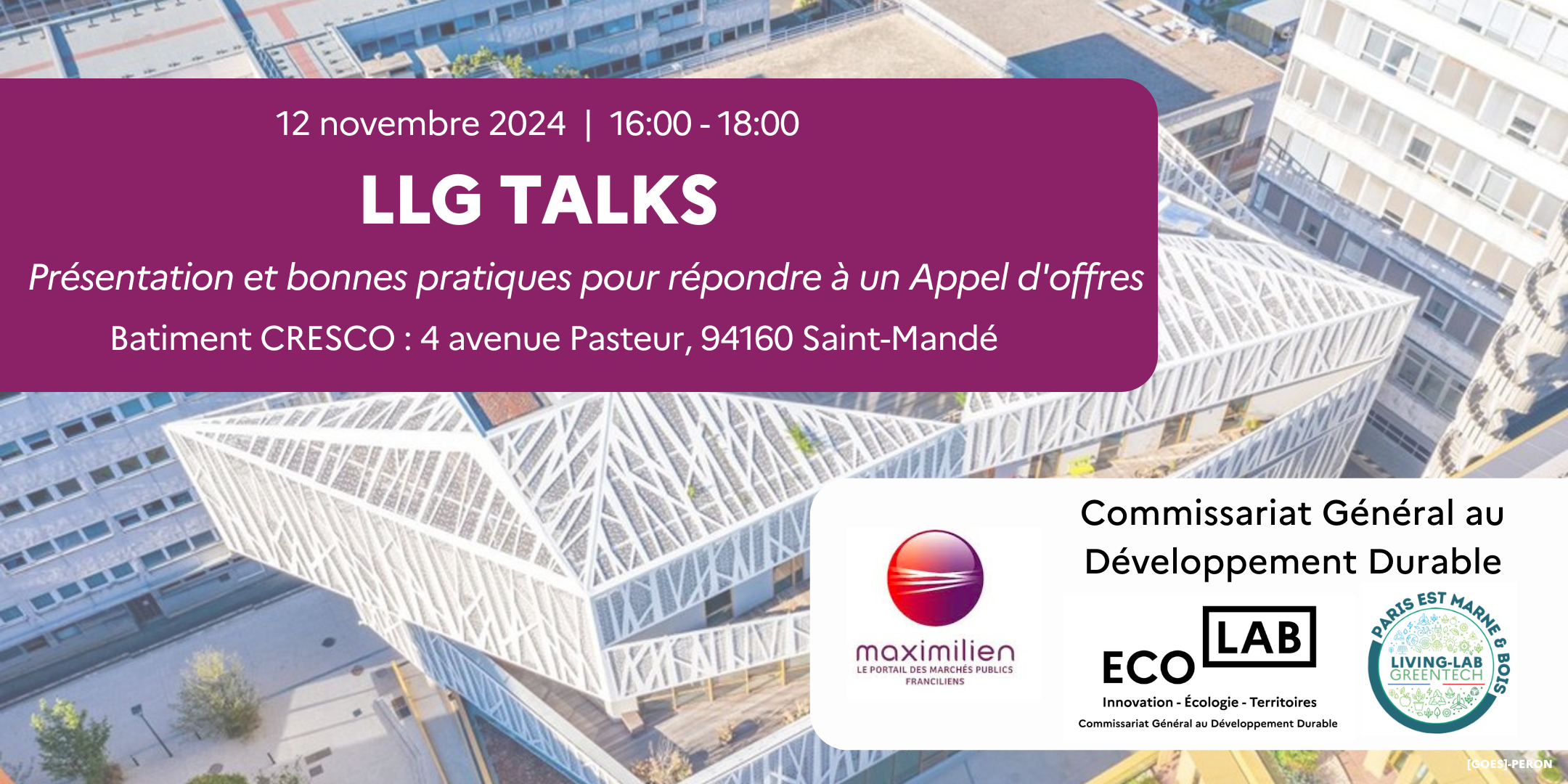 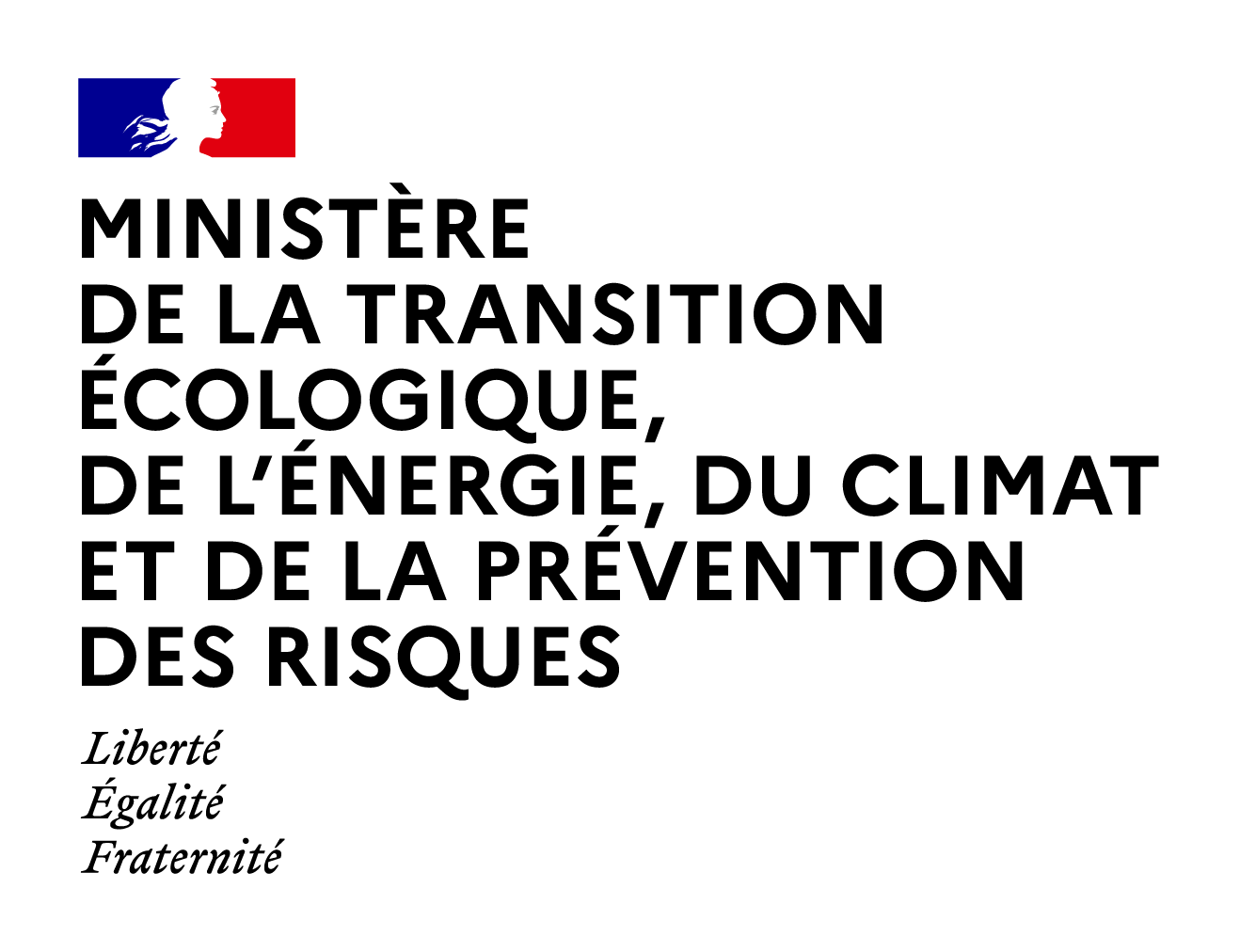 Commissariat Général au Développement Durable
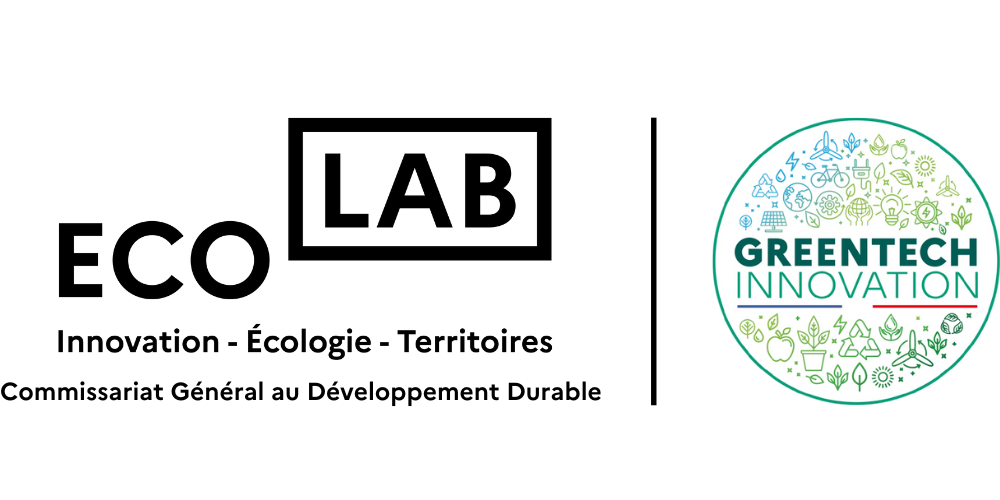 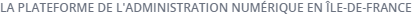 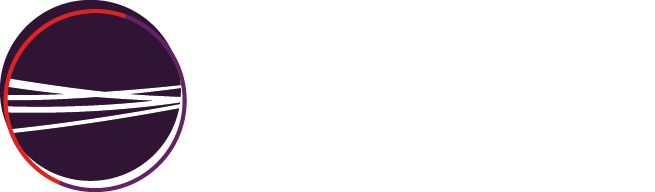 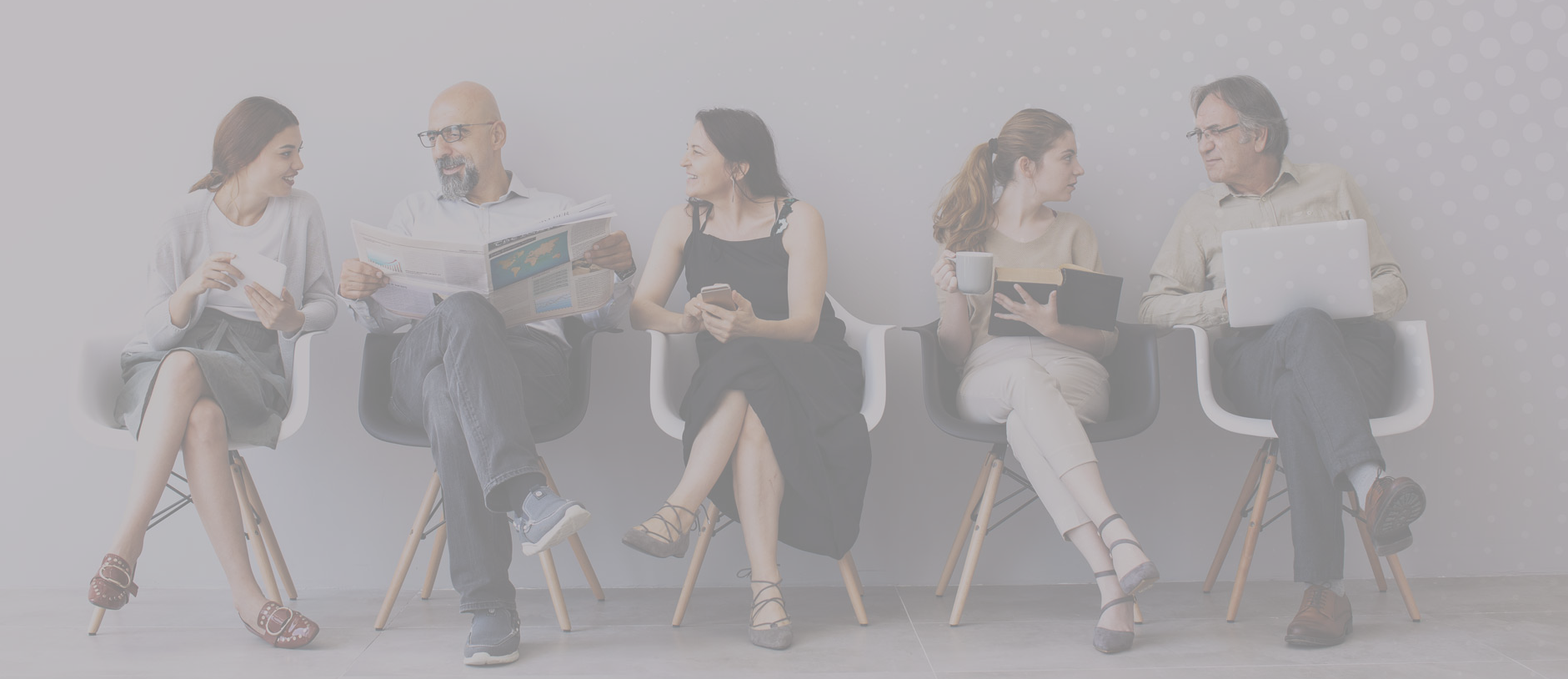 Comment répondre à un marché public
Comprendre la commande publique
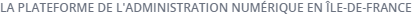 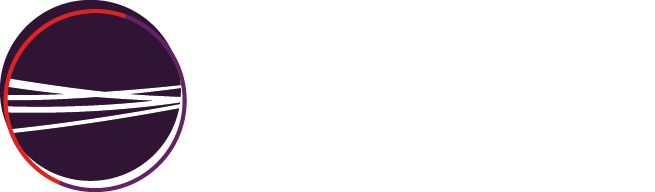 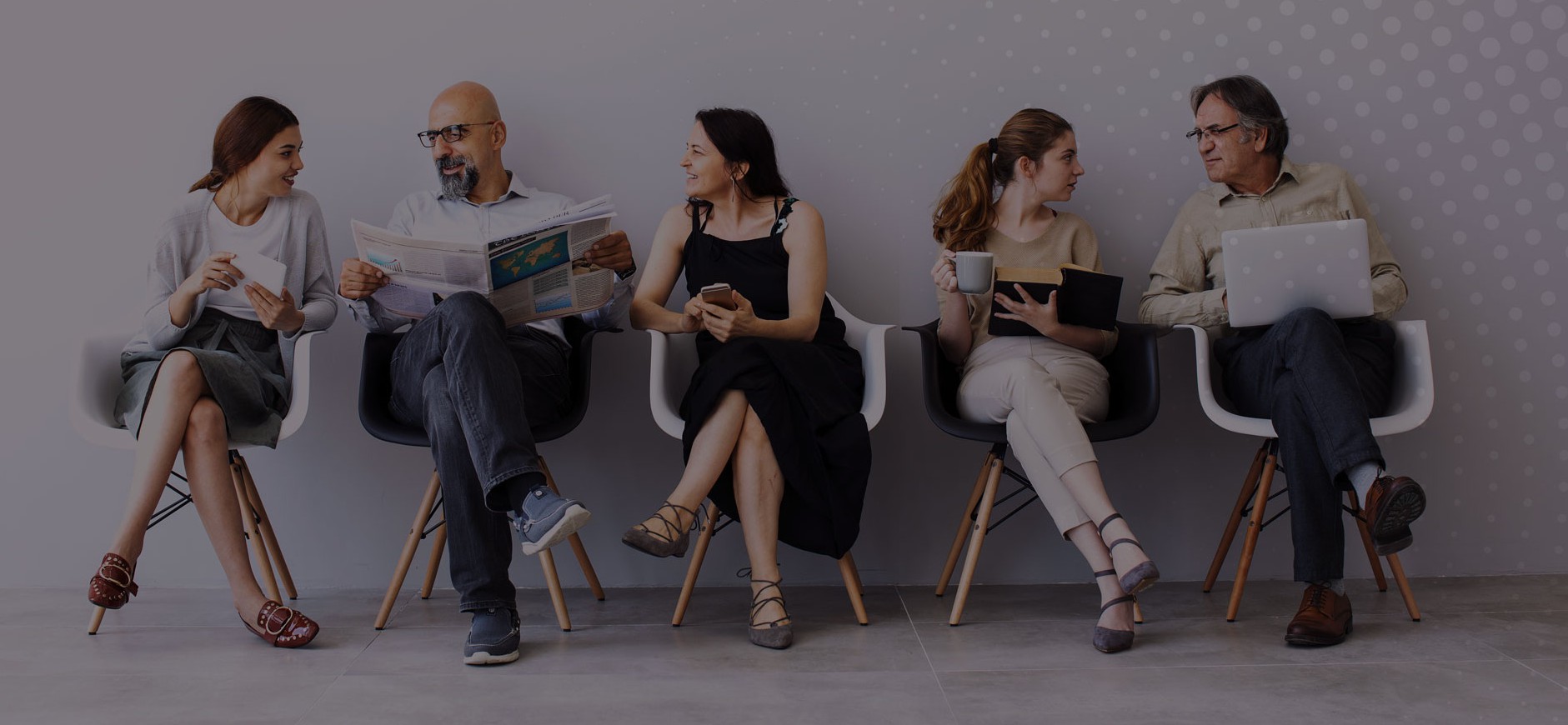 Où trouver un appel d’offres

Se préparer à répondre

Le processus de la commande publique et ses étapes
Déposer officiellement une réponse
Créer son compte sur le profil acheteur Maximilien
Les outils pour favoriser la recherche d’opportunité
Comprendre la commande publique
SOMMAIRE
1. Où trouver un appel d’offres
Comprendre la commande publique
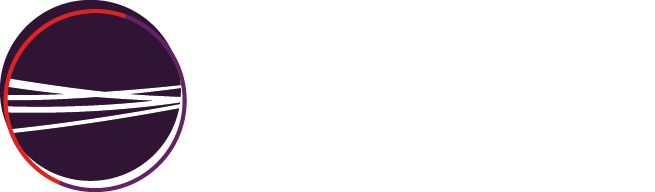 3 sources d’information possibles
1 - Les profils d’acheteur	3- Les agrégateurs
2 - Les sites de publicité
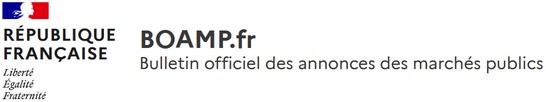 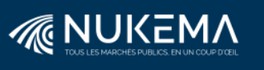 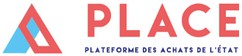 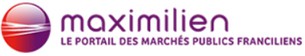 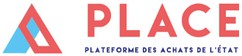 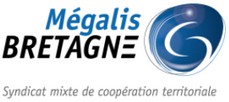 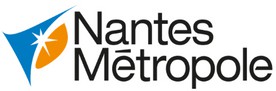 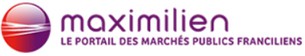 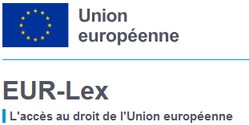 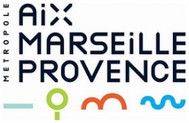 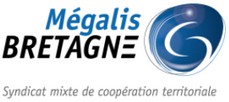 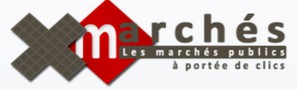 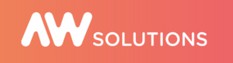 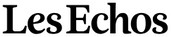 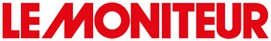 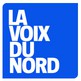 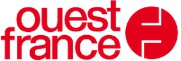 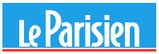 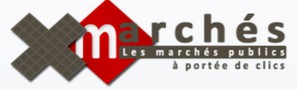 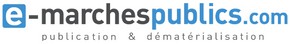 Comprendre la commande publique
SOMMAIRE
2. Se préparer à répondre
Comprendre la commande publique
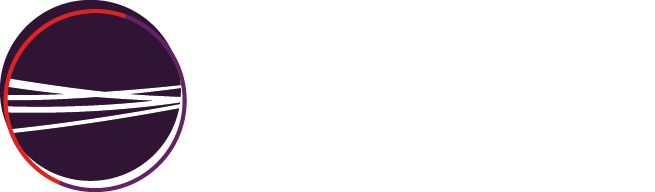 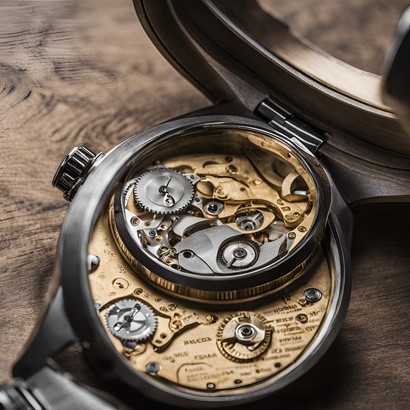 Gagner du temps
Créer un compte utilisateur sur les différents profils acheteurs et s’exercer à leur utilisation
Préparer et actualiser les informations de candidature dans un DUME réutilisable Assurer une veille en paramétrant des alertes et en consultant les annonces Connaitre les étapes clefs et les obligations
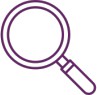 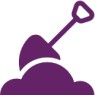 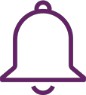 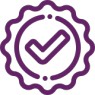 Comprendre la commande publique
SOMMAIRE
2.1 Analyser le contenu du DCE Dossier de Consultation des Entreprises
Comprendre la commande publique
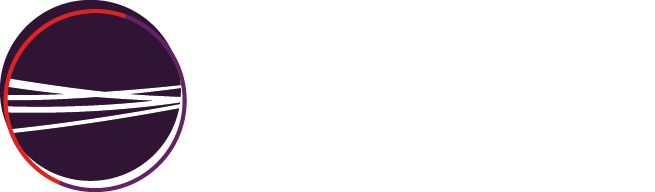 Cahier des clauses administratives générales (CCAG) et cahier des clauses techniques générales (CCTG)
Acte d’engagement (AE)
Documents contractuels
Cahier des clauses administratives particulières (CCAP)
Cahier des clauses techniques particulières (CCTP)
Bordereau des prix unitaires (BPU)
Mémoire technique
Décomposition des prix globale et forfaitaire (DPGF) / Décomposition du prix forfaitaire (DPF)
Détail quantitatif estimatif (DQE)
Règlement de la consultation (RC)
Documents non contractuels
Avis d’appel public à concurrence (AAPC) / Avis d’appel à la concurrence (AAC)
Comprendre la commande publique
SOMMAIRE
2.2 Analyser le besoin de l’acheteur public
Comprendre la commande publique
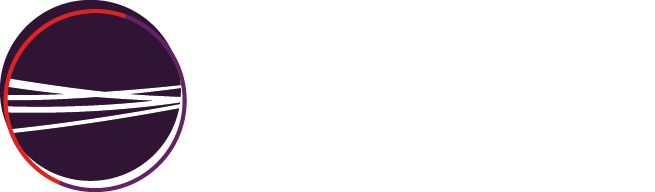 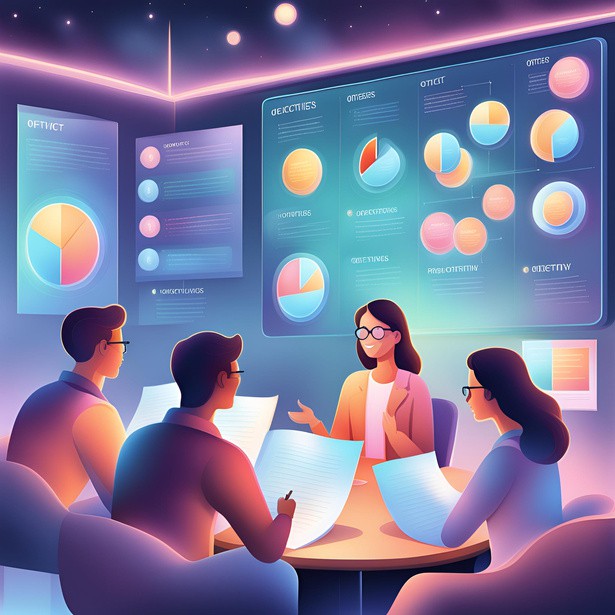 Quels sont les objectifs du projet?

Quelles sont les contraintes techniques, financières et règlementaires?

Quels sont les critères de sélection de l’acheteur?


Lorsque vous identifiez un appel d’offres qui correspond à votre domaine d’activité, il est essentiel	de bien comprendre les besoins de l’acheteur, d’analyser le cahier des charges et les spécifications techniques.
Comprendre la commande publique
SOMMAIRE
2.3 Comment répondre efficacement à un appel d’offres
Comprendre la commande publique
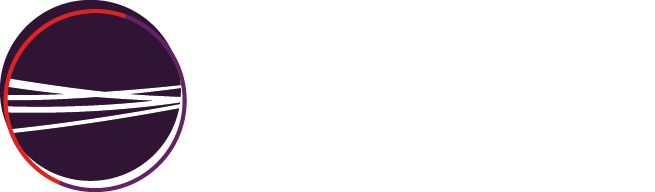 Lorsque vous répondez à un appel d’offres, il est essentiel de consacrer du temps et des ressources à l’élaboration d’une offre solide et compétitive.
Analyse détaillée
Rédaction et chiffrage
Relecture et dépôt
DécouSverte
Détection de l’appel d’offres
Décision de répondre ou non
Date limite de réception des offres
Comprendre la commande publique
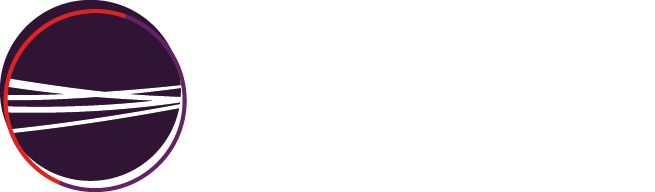 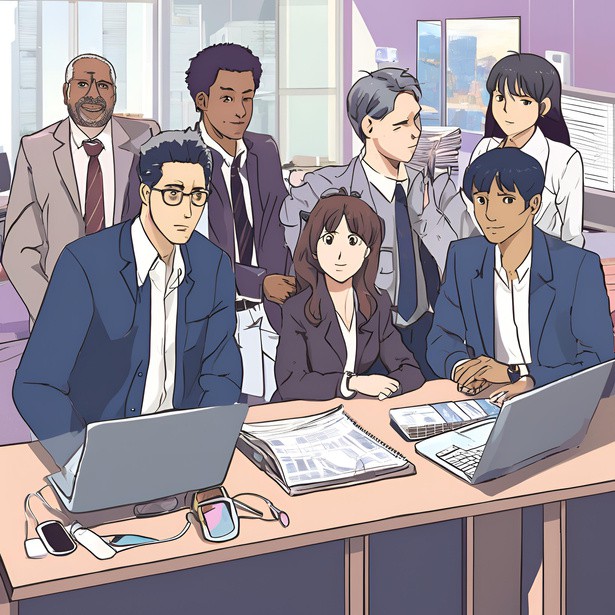 1 référent candidature et dépôt du pli
(partie administrative)


1 équipe dédiée pour les différents éléments de l’offre
1 référent technique
Pour une réponse adaptée aux besoins exprimés
1 référent économique
Pour une offre viable financièrement et compétitive
1 référent communication
Pour une réponse organisée
Comprendre la commande publique
SOMMAIRE
2.4 Candidature et Offre
Comprendre la commande publique
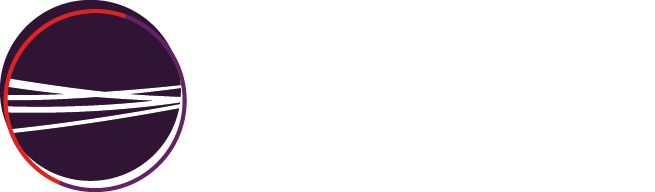 La candidature décrit votre entreprise et son éligibilité (capacités techniques, professionnelles et financières)
L’acheteur public énumère les éléments de preuves attendus dans le Règlement de la Consultation (RC)


L’offre concerne la proposition spécifique que vous faites pour exécuter le contrat dans le cas où ce dernier vous serait attribué.
C’est une combinaison de votre prix et du mémoire technique.
C’est votre proposition formelle et engageante pour fournir les biens ou services spécifiés
Comprendre la commande publique
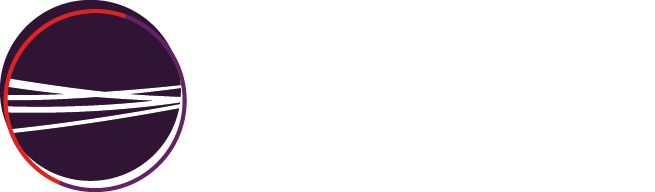 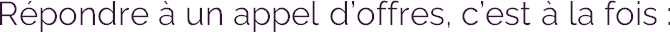 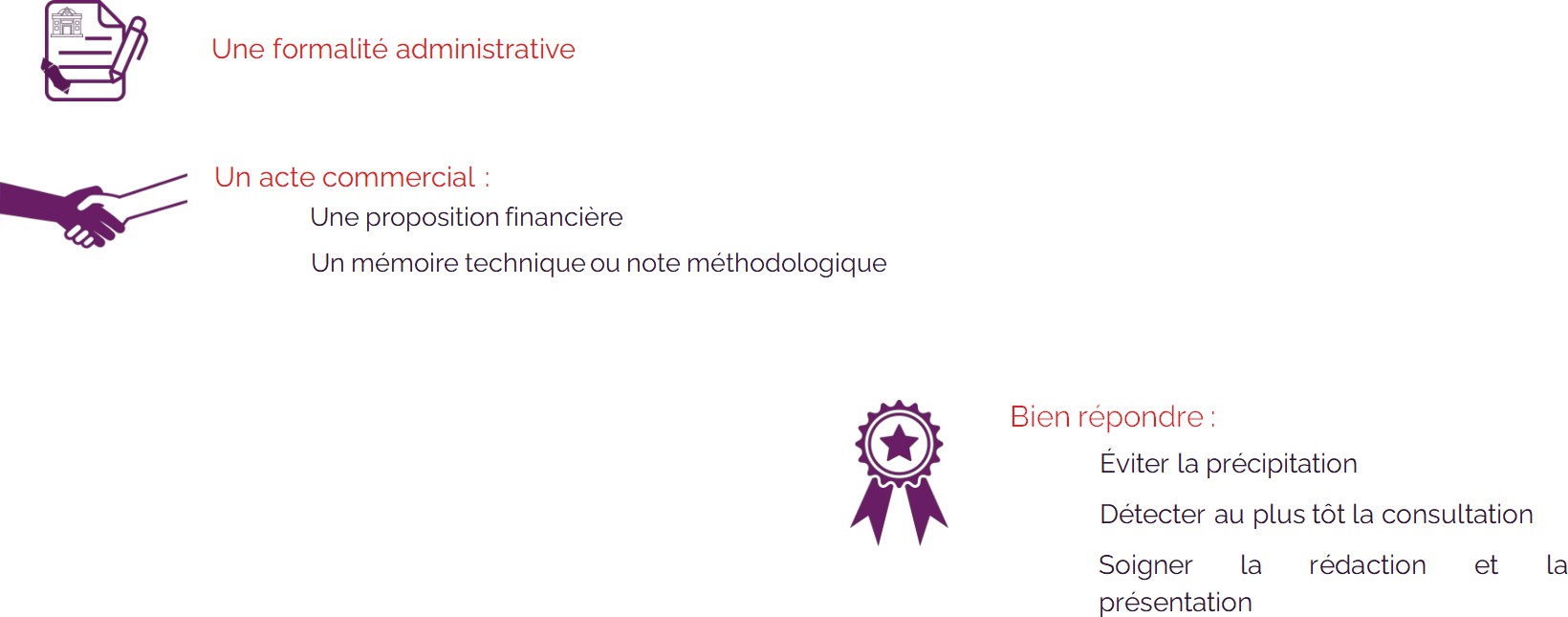 Comprendre la commande publique
SOMMAIRE
3. Le processus de la commande publique et ses étapes
Comprendre la commande publique
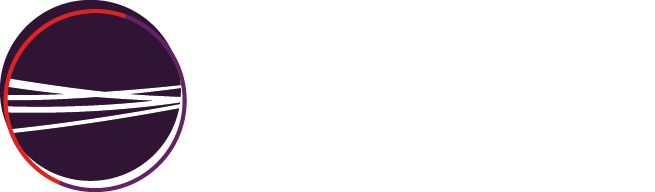 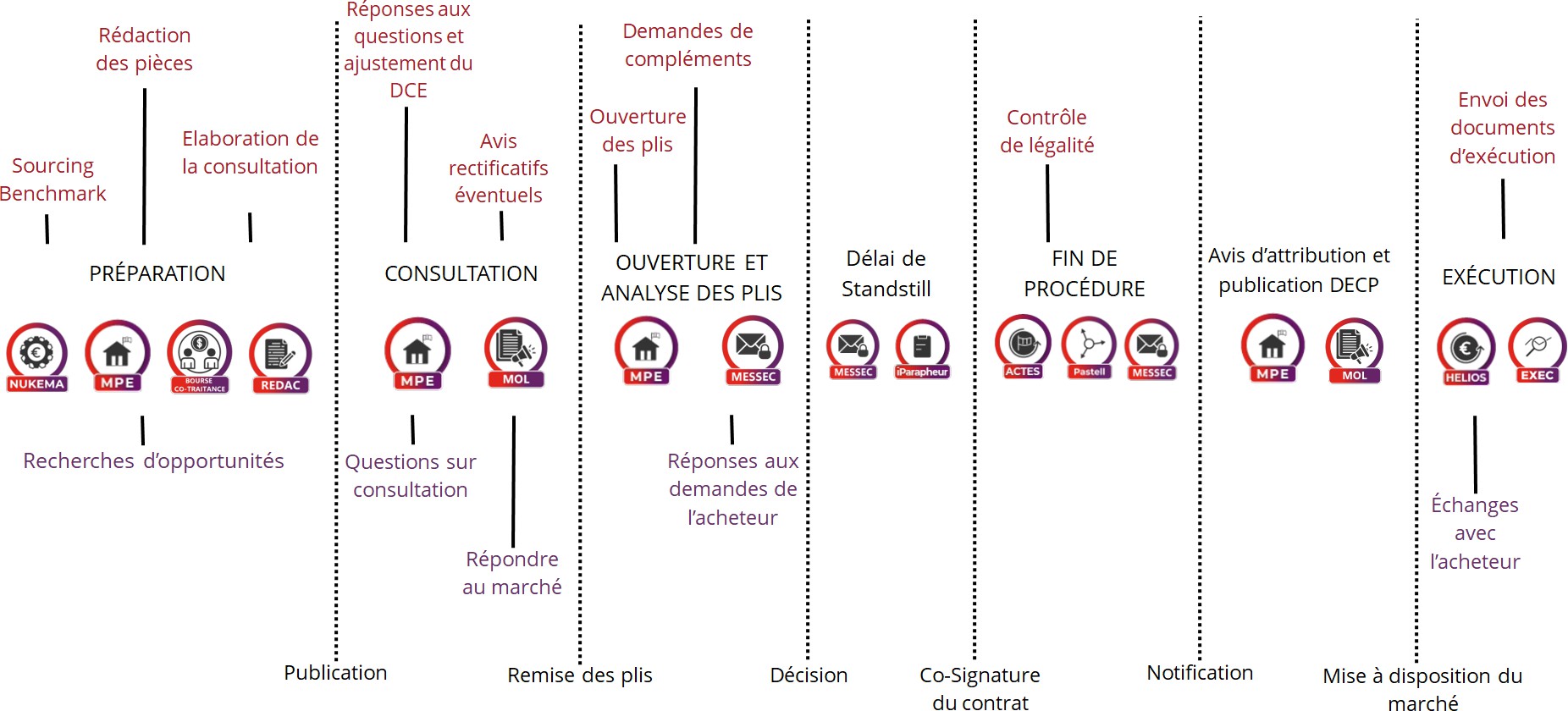 Acheteur public
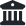 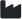 Candidats
Comprendre la commande publique
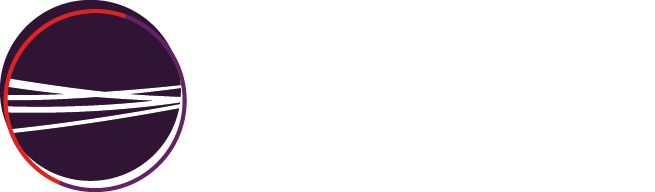 Temps de questions / réponses 
puis  pause et networking
Comprendre la commande publique
SOMMAIRE
4. Déposer officiellement une réponse
Comprendre la commande publique
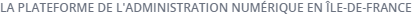 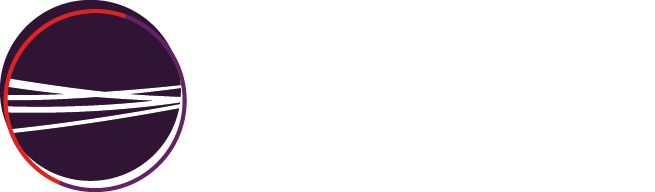 Tableau de bord d’une consultation sur un profil acheteur
Date limite de remise des offres
Type de procédure
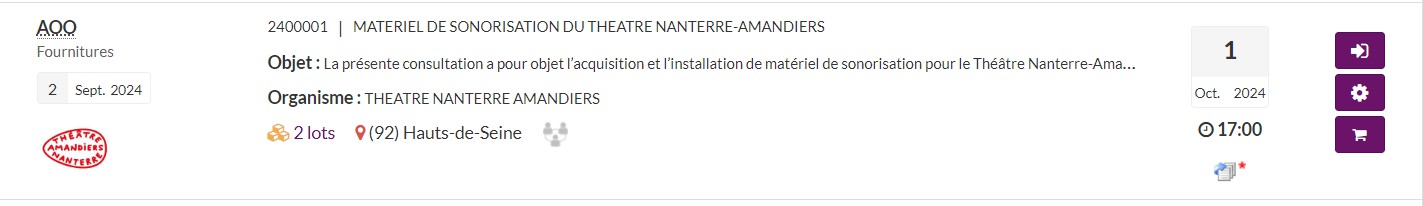 Nombre de lots en cas d’allotissement
Actions possibles
Accéder à la consultation Tester la configuration Ajouter au panier
Comprendre la commande publique
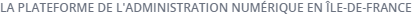 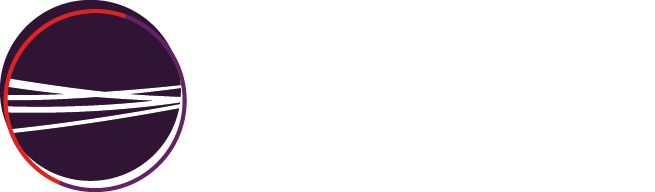 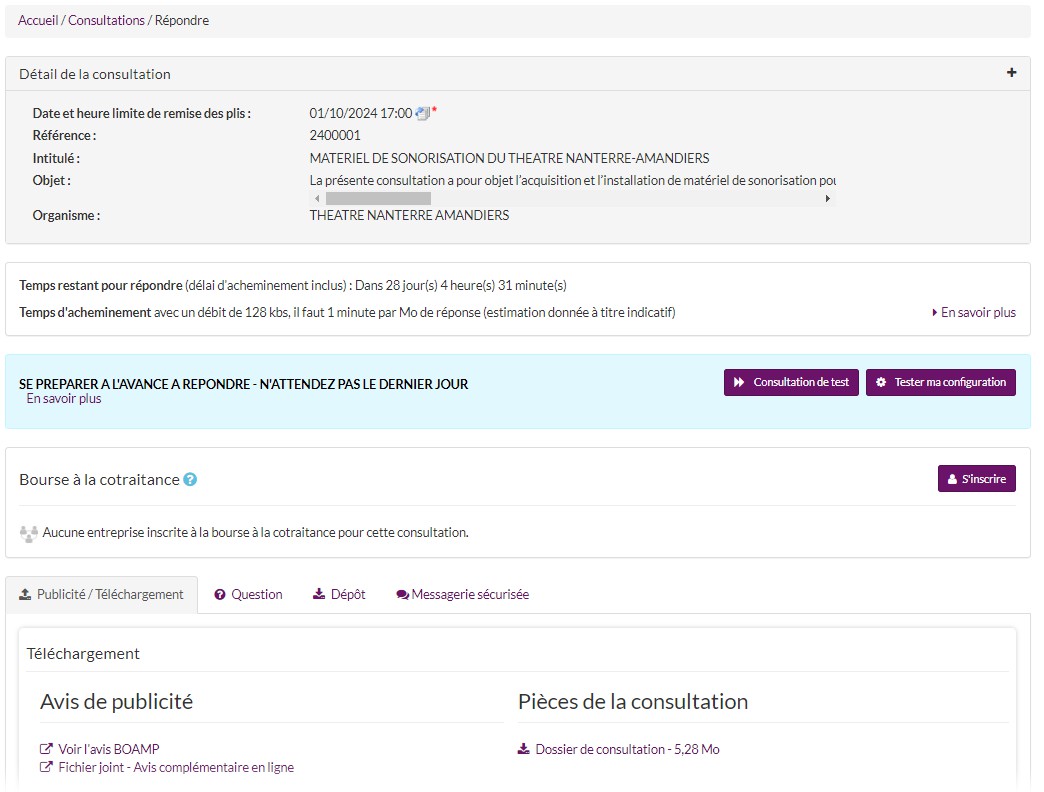 Identification de la procédure
Possibilité de se manifester auprès d’autres entreprises
Accès aux documents de la consultation, à l’espace de réponse, à l’espace permettant de déposer des questions
Support de formation - Comprendre la commande publique
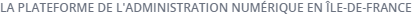 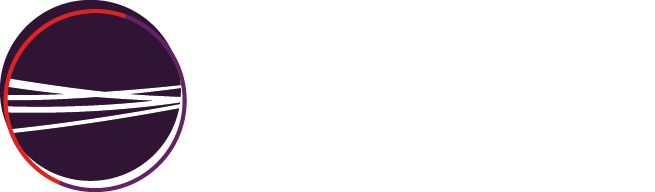 Poser une question à l’acheteur public
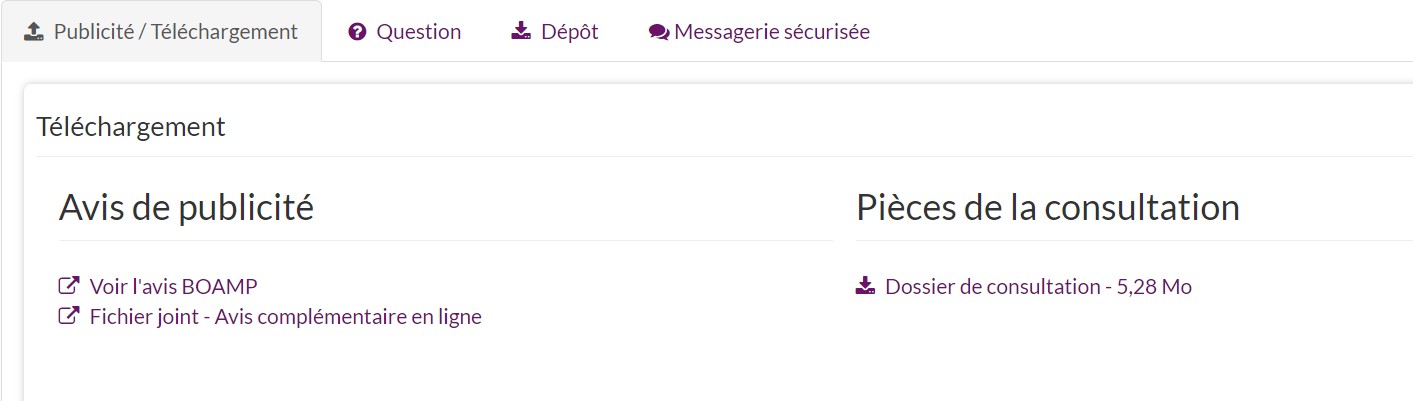 Déposer son pli
Accès aux documents de la consultation
Comprendre la commande publique
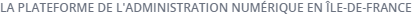 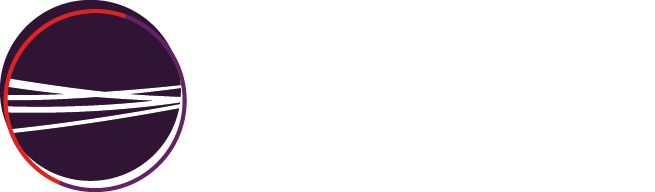 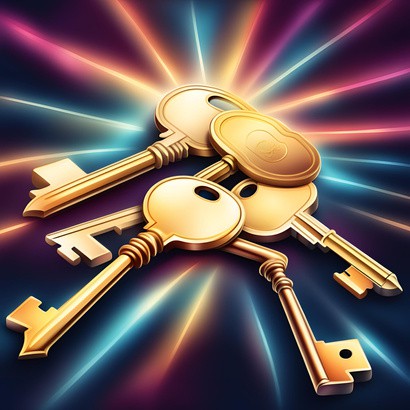 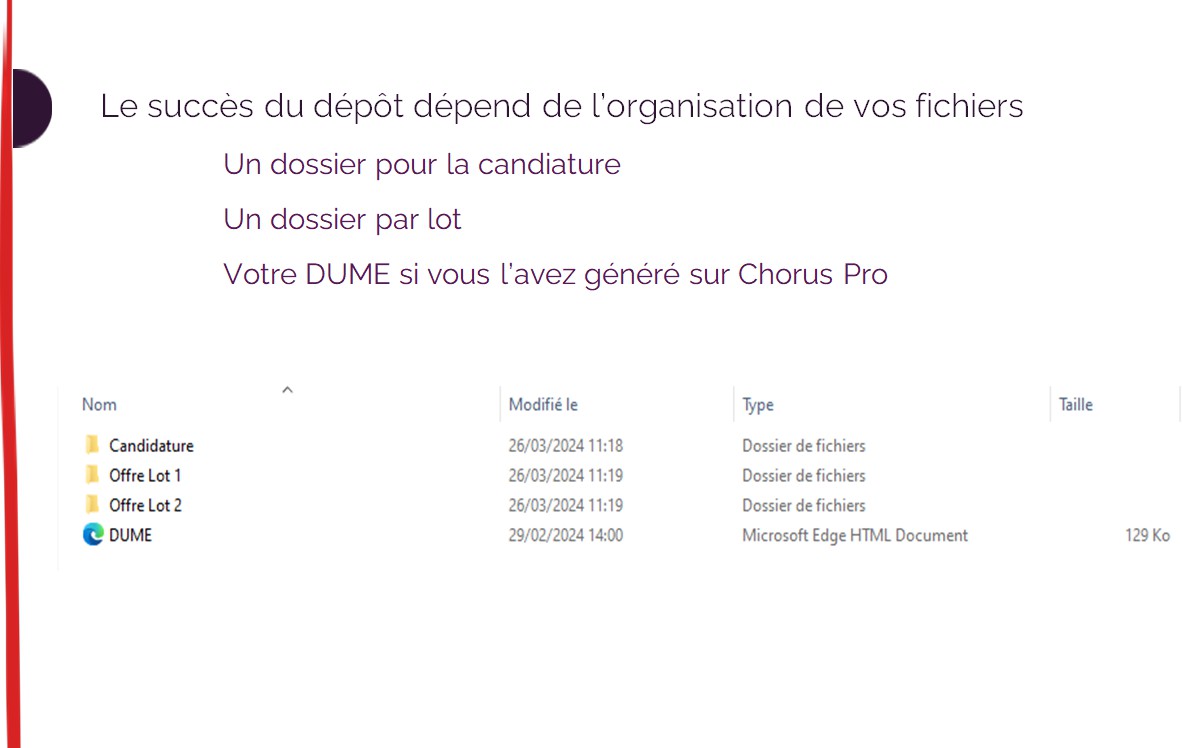 Comprendre la commande publique
SOMMAIRE
5. Créer son compte sur le profil acheteur Maximilien
Comprendre la commande publique
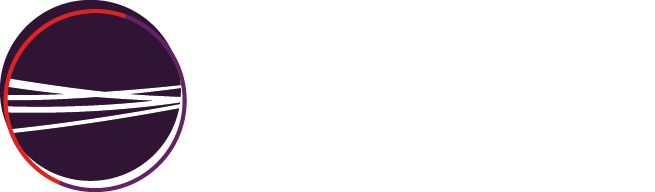 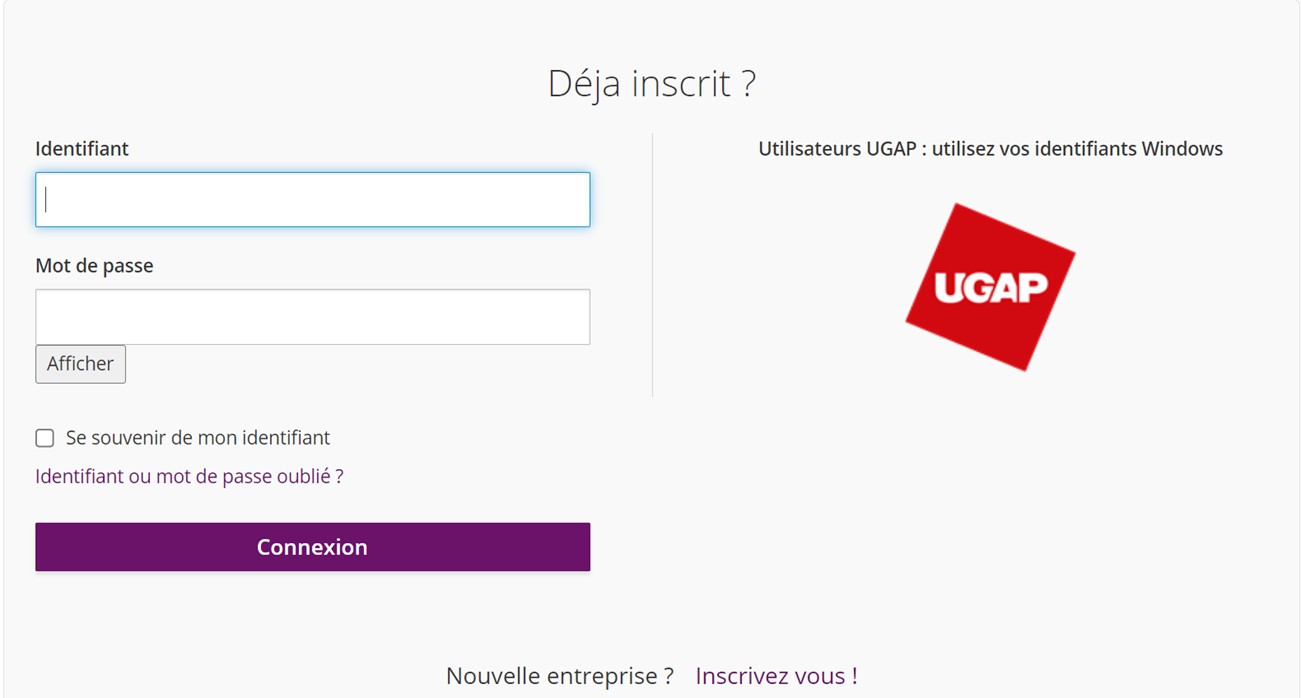 Comprendre la commande publique
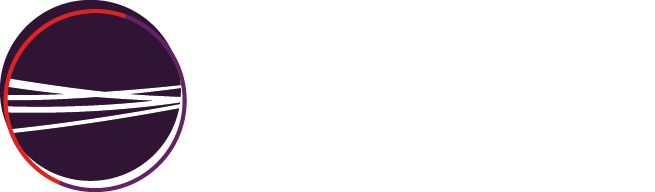 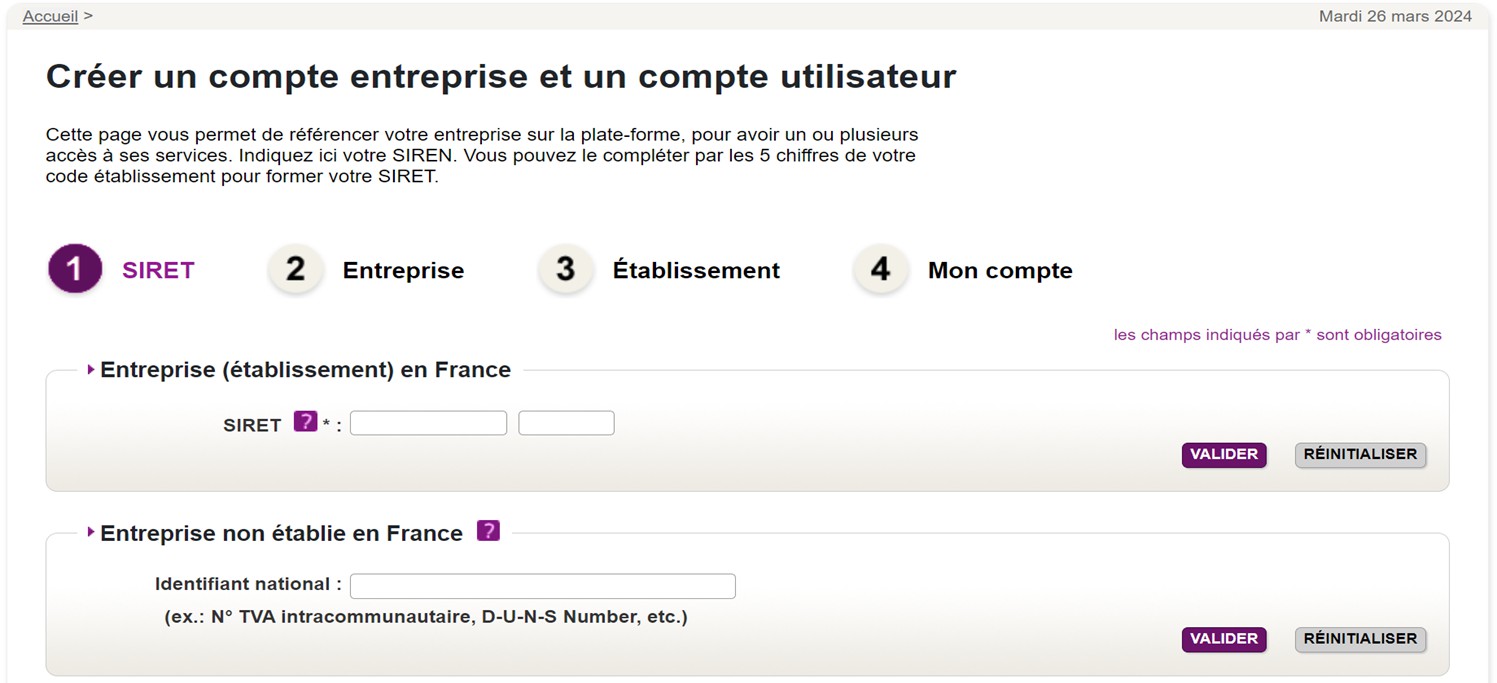 L’inscription du SIRET est obligatoire. Un lien avec l’INSEE permet de récupérer la dénomination sociale et l’adresse de l’entreprise de façon automatique, à l’étape suivante.
Comprendre la commande publique
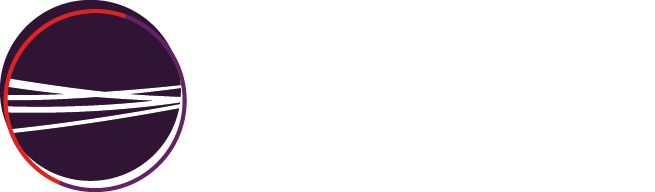 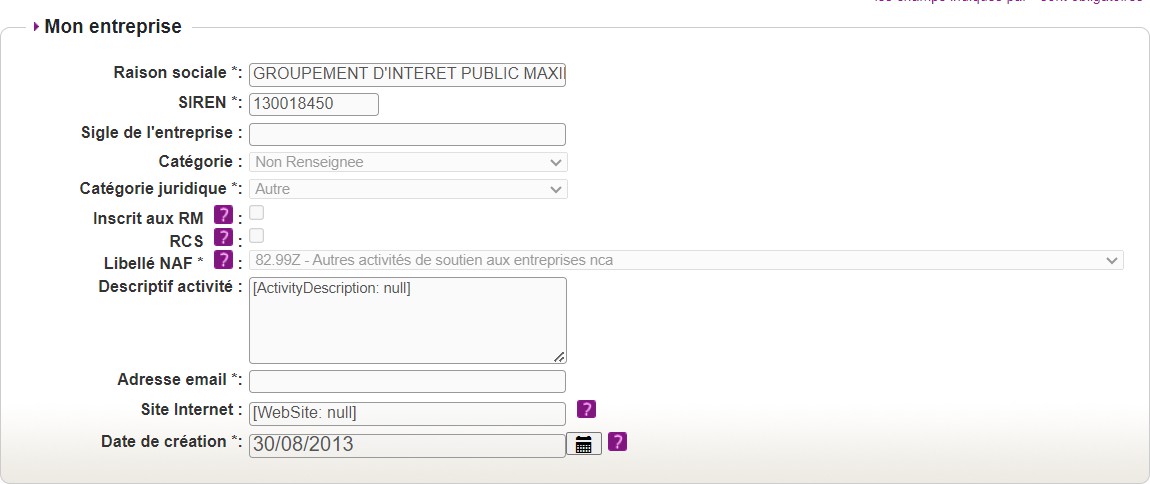 Comprendre la commande publique
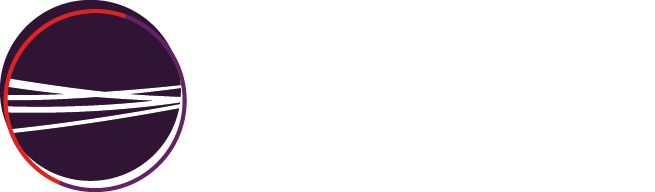 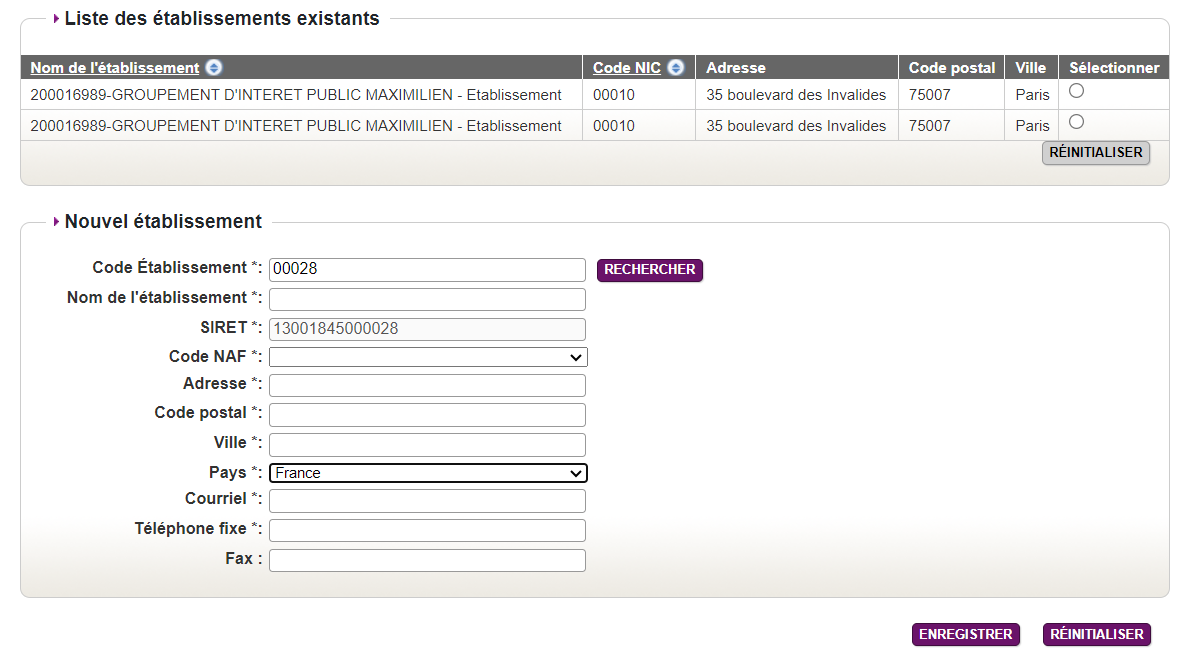 Les établissements connus sont proposés
Comprendre la commande publique
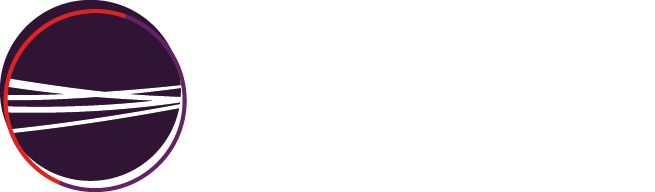 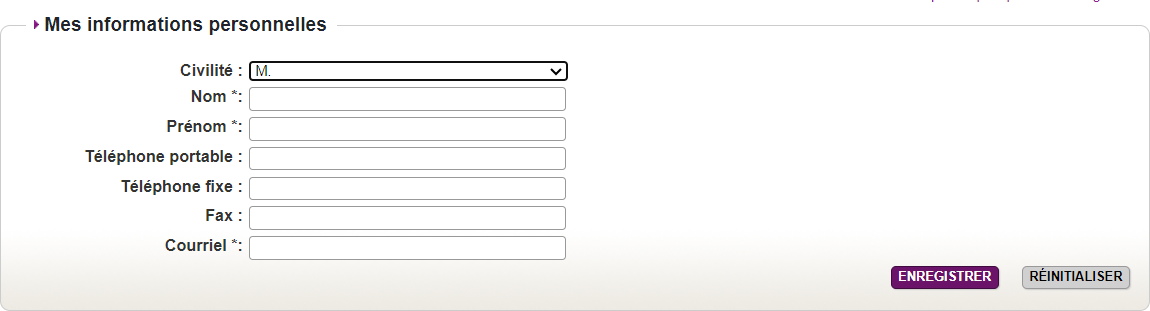 La dernière étape consiste à créer le compte utilisateur du compte entreprise.
Deux comptes différents ne peuvent pas être rattachés à un même courriel.
Comprendre la commande publique
SOMMAIRE
6. Les outils pour favoriser la recherche d’opportunité
Comprendre la commande publique
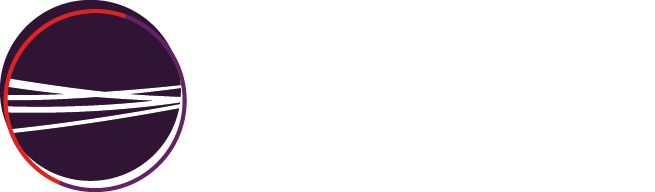 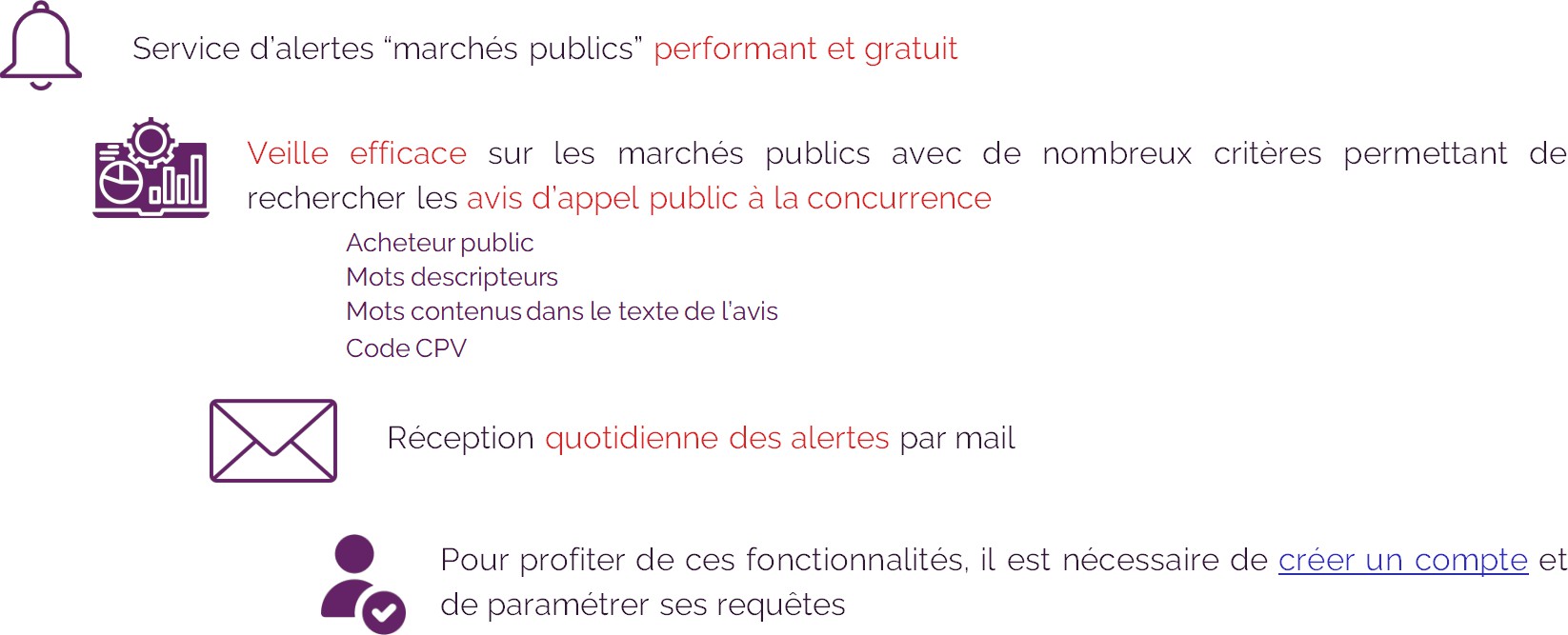 Comprendre la commande publique
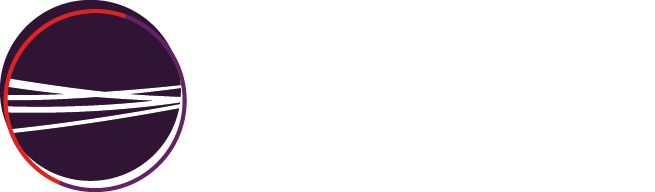 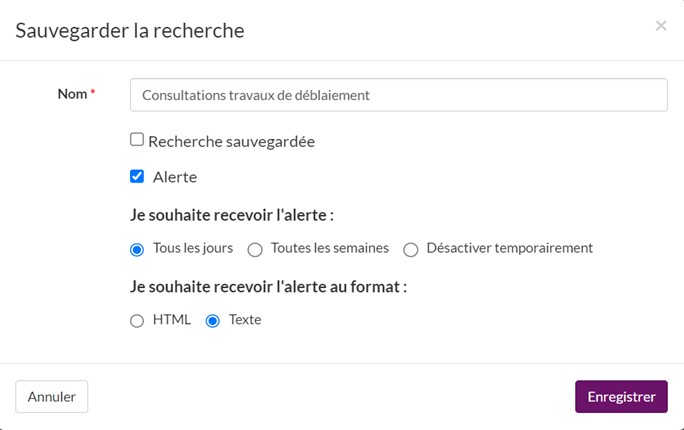 Il est possible de paramétrer des alertes sur l’ensemble des consultations publiées répondant aux filtres de recherche indiqués
Comprendre la commande publique
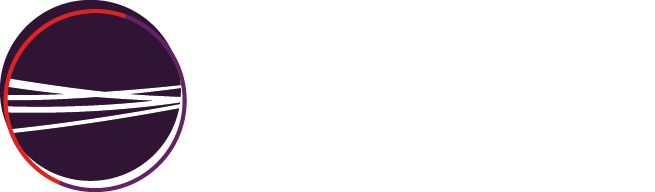 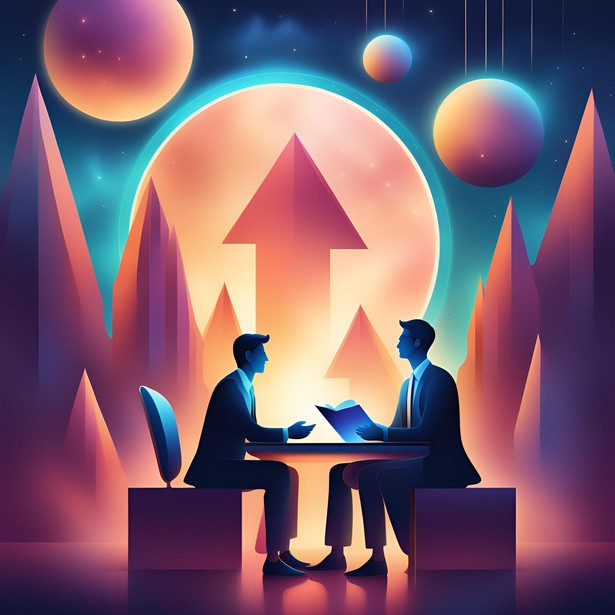 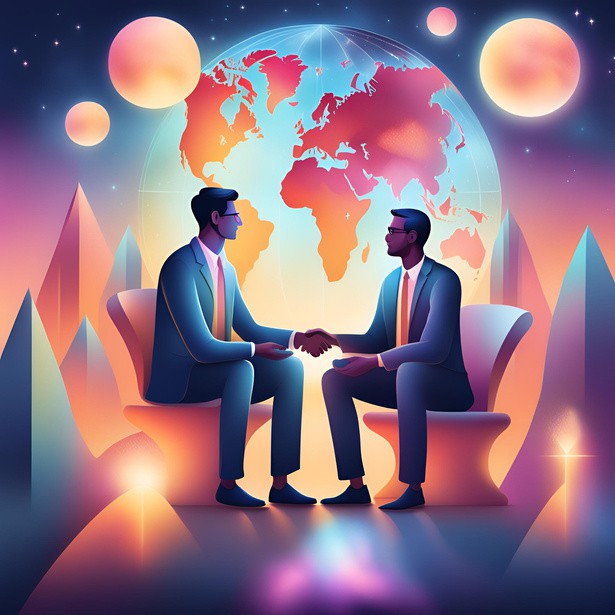 Le groupement momentané d’entreprises et la sous- traitance
sont des possibilités offertes afin de candidater sur des appels d’offres pour lesquels on ne peut satisfaire seul aux besoins exprimés par l’acheteur

Pour chaque consultation du profil acheteur Maximilien, une bourse à la cotraitance est disponible afin de trouver d’éventuels partenaires
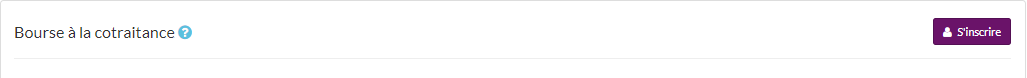 Comprendre la commande publique
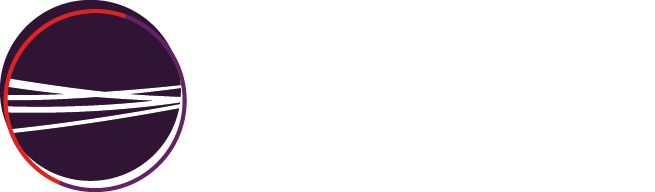 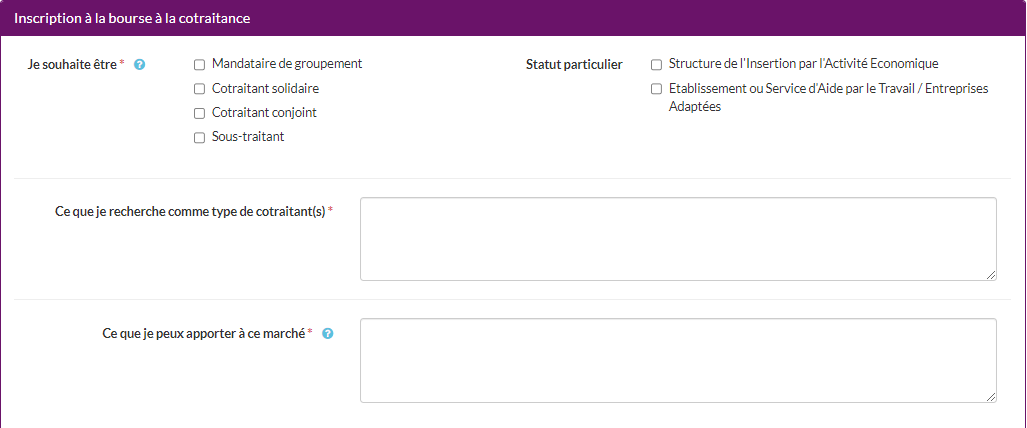 Comprendre la commande publique
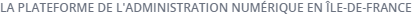 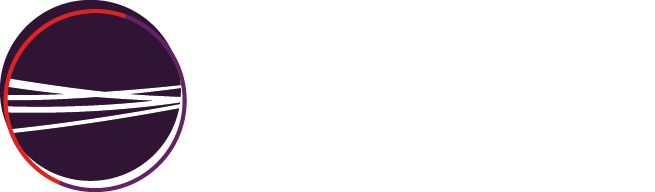 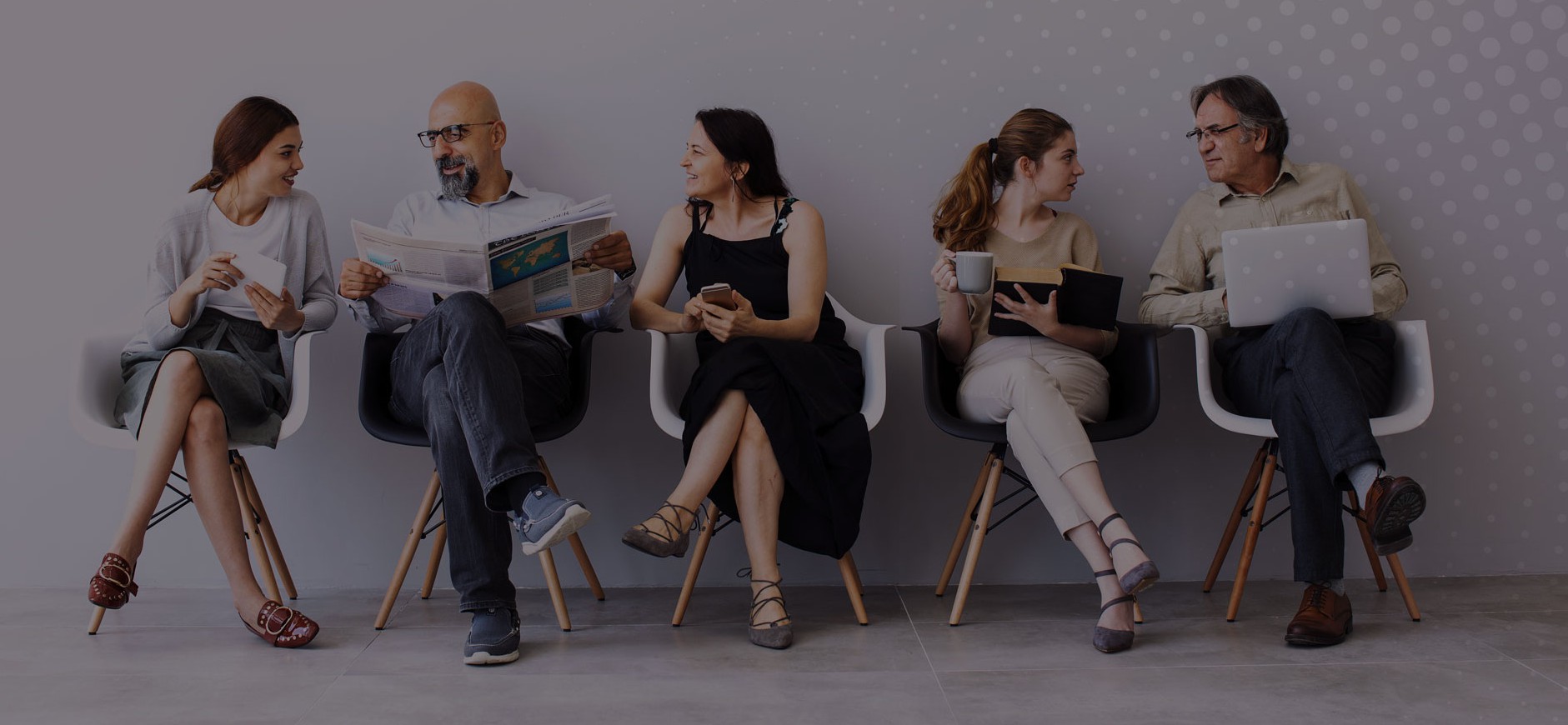 Dernière MAJ : ../../....
Comprendre la commande publique
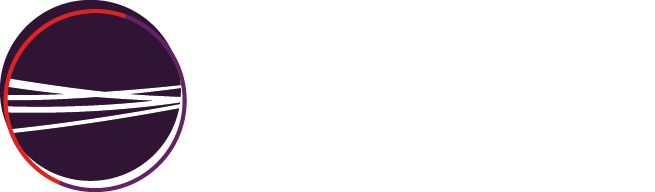 Merci pour votre écoute !

N’hésitez pas si vous avez des questions
Commissariat Général au Développement Durable
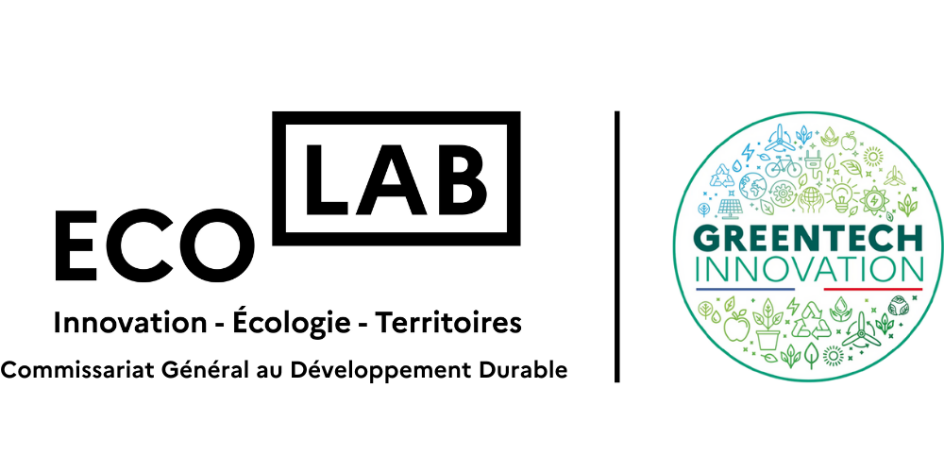 Comprendre la commande publique